Hudson, Ava, and Bryson all owe Tim money. Hudson owes $5.00, Ava owes $2.25, and Bryson owes $3.50. 

Who has the most debt?
In this lesson you will learn about comparing more than two positive or negative numbers in real-world situations by using a number line.
-7 < all #’s to the right
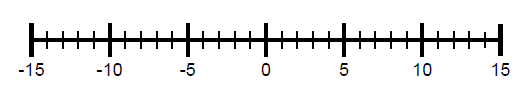 -7 < -5
-5 > all #’s to the left
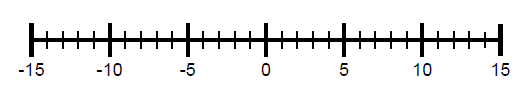 -5 > -7
OR
-7 < -5
Ignoring the negative sign.

-7 > 3 because 7 > 3.
Jason, Misty, and Lily collected pop cans. They returned them for the deposit at the store. Jason made $2.25, Misty made $3.75, and Lily made $1.50.

Who made the least amount of money?
Jason: $2.25
Misty: $3.75
Lily: $1.50
Less Money
-$5
-$4
-$3
-$2
-$1
$0
$1
$2
$3
$4
$5
l l l l l l l l l l l l l l l l l l l l l l l l l l l l l l l l l l l l l l l l l
More Money
Jason: $2.25
Misty: $3.75
Lily: $1.50
Lily: $1.50 < Jason: $2.25 < Misty: $3.75
OR
Misty: $3.75 > Jason: $2.25 > Lily: $1.50
-$5
-$4
-$3
-$2
-$1
$0
$1
$2
$3
$4
$5
l l l l l l l l l l l l l l l l l l l l l l l l l l l l l l l l l l l l l l l l l
Tammy, Jake, and Lisa borrowed money from Bill to pay for some art supplies. Tammy borrowed $2.00, Jake borrowed $2.50, and Lisa borrowed $0.75.
-$5
-$4
-$3
-$2
-$1
$0
$1
$2
$3
$4
$5
l l l l l l l l l l l l l l l l l l l l l l l l l l l l l l l l l l l l l l l l l
Tammy: -$2.00
Jake: -$2.50
Lisa: -$0.75
More Debt
-$5
-$4
-$3
-$2
-$1
$0
$1
$2
$3
$4
$5
l l l l l l l l l l l l l l l l l l l l l l l l l l l l l l l l l l l l l l l l l
Less Debt
Lisa:-$0.75 < Tammy:-$2.00 < Jake:-$2.50
OR
Jake:-$2.50 > Tammy:-$2.00 > Lisa:-$0.75
More Debt
-$5
-$4
-$3
-$2
-$1
$0
$1
$2
$3
$4
$5
l l l l l l l l l l l l l l l l l l l l l l l l l l l l l l l l l l l l l l l l l
Less Debt
Hudson owes $5.00, Ava owes $2.25, and Bryson owes $3.50. 

Who has the most debt?
-$5
-$4
-$3
-$2
-$1
$0
$1
$2
$3
$4
$5
l l l l l l l l l l l l l l l l l l l l l l l l l l l l l l l l l l l l l l l l l
In this lesson you have learned about comparing more than two positive or negative numbers in real-world situations by using a number line.
Jeff, Mary, and Chris owe money to their school cafeteria. Jeff has a balance of  -$3.50, Mary has a balance of -$4.00, and Chris has a balance of -$2.50. 

Using a number line, show who has the greatest debt, and who has the least debt.
Jeff: -$3.50 
Mary: -$4.00
Chris: -$2.50
-$5
-$4
-$3
-$2
-$1
$0
$1
$2
$3
$4
$5
l l l l l l l l l l l l l l l l l l l l l l l l l l l l l l l l l l l l l l l l l
Using a number line, order the following temperature readings from coldest to warmest. Write an inequality that shows the relationship between the four temperatures.

-12°, 13°, -6°, and -9°
-12°, 13°, -6°, and -9°
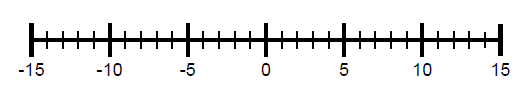 Jenny, Sharon, and Elizabeth borrowed money from Susan to pay for candy. Jenny borrowed $4.50, Sharon borrowed $3.75, and Elizabeth borrowed $5.25. 

Which inequality shows the order of debt from largest to smallest?
Which of the following inequalities shows the order of temperatures from warmest to coldest?

-18°, 17°, -12°, and 12°